APH 2023: KLAS IRC / IMC Users’ Group Meeting
October 3, 2023
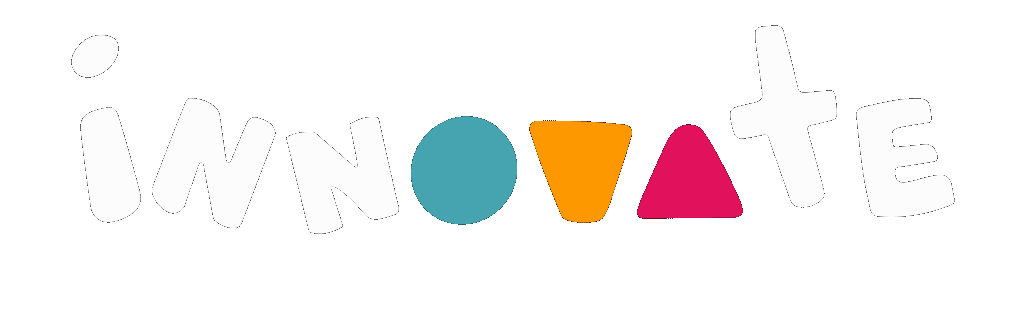 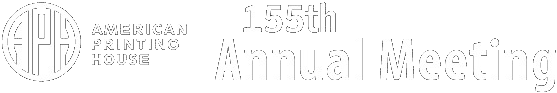 Keystone Staff Presenters
Andrea Ewing Callicutt, Director of 	Marketing, Sales & Communications
Marion Campbell, Customer Support 	Specialist
Kyle Honeycutt, Manager of Software 	Development
Agenda
Keystone Updates & Current Customers
KLAS Users’ - Community, Training, & Events
Keystone Services
New KLAS IRC Features
Upcoming Development
Questions & Discussion
Keystone Updates
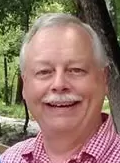 In case you hadn’t heard:
Brian White retired in March ’22

George Martell joined Keystone 
	May ’22
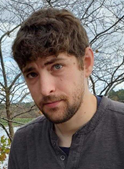 Keystone Updates cont.
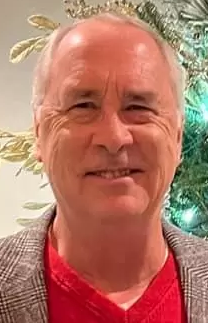 In case you hadn’t heard:
John Owen retired December ’22

	
Katharina Stevens joined July ’22
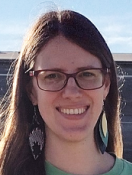 Current IRC / IMC Customers
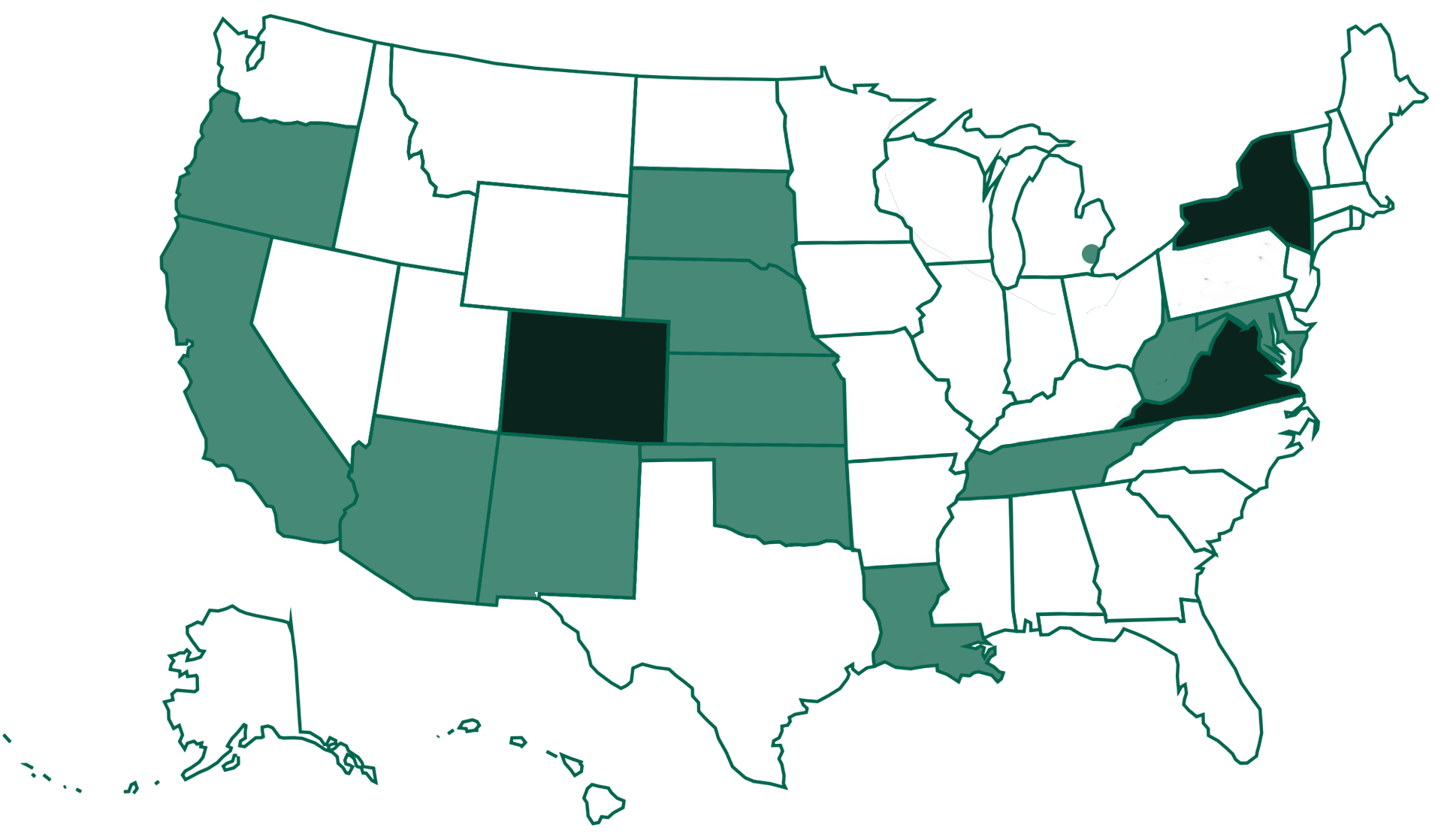 [Speaker Notes: Self-hosted: New York, Virginia, and Colorado
Keystone-hosted: Delaware, West Virginia, Tennessee, Louisiana, South Dakota, Nebraska, Kansas, Oklahoma, New Mexico, Arizona, Oregon, and California]
KLAS Users’
KLASusers.com
KLAS IRC / IMC User Listserv: klasusers-irc@lists.klas.com
Program Committee IRC reps needed!
KLAS IRC Admin Training When should we do the next session?
2024 KLAS Mini-ConferenceWhere: OnlineWhen: May 7-8
2025 KLAS Users’ ConferenceWhere: Indianapolis, INWhen: TBD
Keystone Services Updates
Beginning in 2020, Keystone’s database hosting moved to Amazon AWS servers.
How does this benefit your organization?
Multiple zones across the US (in VA, OH, CA, OR)
Amazon security practices, plus our own
Encryption of file storage
IT groups are often more comfortable with AWS
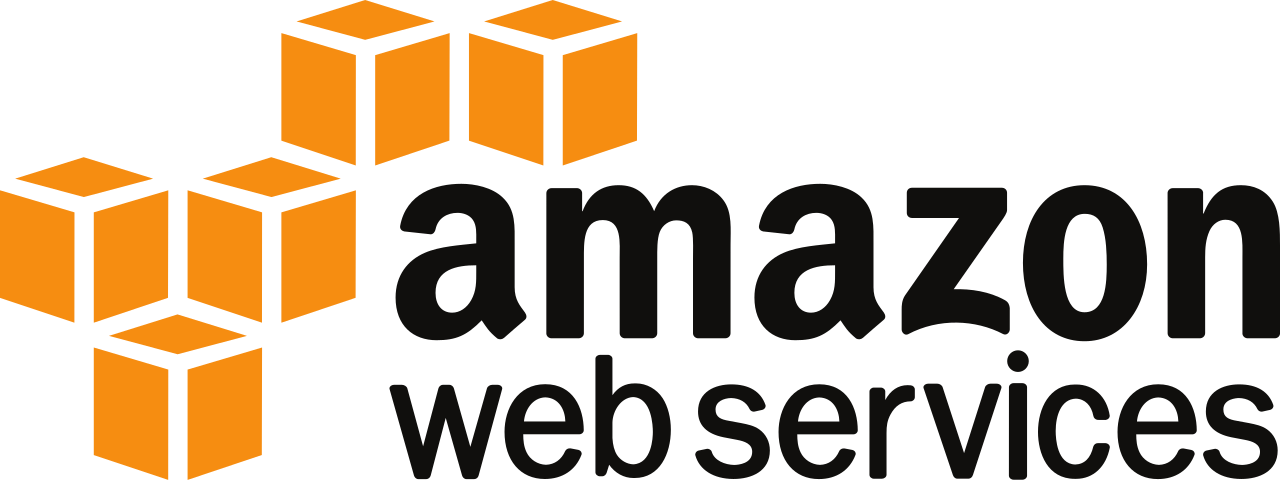 Hosting – AWS Benefits
Database Hosting -- Backups 
Backups stored in multiple AWS zones
Encrypted Backups also stored on Google
System restore 
Scripted automated restore of systems
Previously, restoring a system took hours
All customers can be restored in less than 30 minutes
SSAE Audit
SSAE Audit = an independent review of our IT procedures to ensure we’re meeting security standards
Successfully completed 2023 audit;report available for your IT group to review
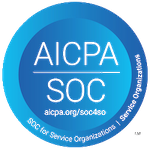 APH Ordering Integration
Production testing of sending orders for materials directly to APH’s computer system.
Beta test revealed additional work needed on both sides of integration
New KLAS IRC Features:
KLAS Core Functionality
Cataloging & Acquisitions
Materials Requests, WebOrder & Patron
APH Integration & more…
[Speaker Notes: Presenter tips: This layout is great for large screenshots – but you can also remove the heading placeholder from any slide to make the content larger. The world is your oyster!]
KLAS Core
Back-compatible to Windows 10
Framework update to OpenEdge 12
Server updates for Keystone-hosted databases
Windows 11 Support!
KLAS v7.8
[Speaker Notes: https://klasusers.com/klas-news/regression-testing-you]
Catalog
New Fields on the Items tab to allow more part-specific info.
ItemType (ex. vol, prelim, sup; read-only)
ItemEnum (ex. 1, 2, 3, etc.)
VolumeExtent (quantity of units in the item)
ExtentUnits (unit for the VolumeExtent quantity, ex. Pages)
PubNote
NonPublicNote.
[Speaker Notes: The full Item Enumeration will now be calculated based on the ItemType+Enum (Supplement 1 would be "S 1" and Volume 2 would be "2“).
New fields allow you to track number of braille pages, or otherwise record the extent of the item, record notes, and better control the enumeration.]
Catalog screenshot
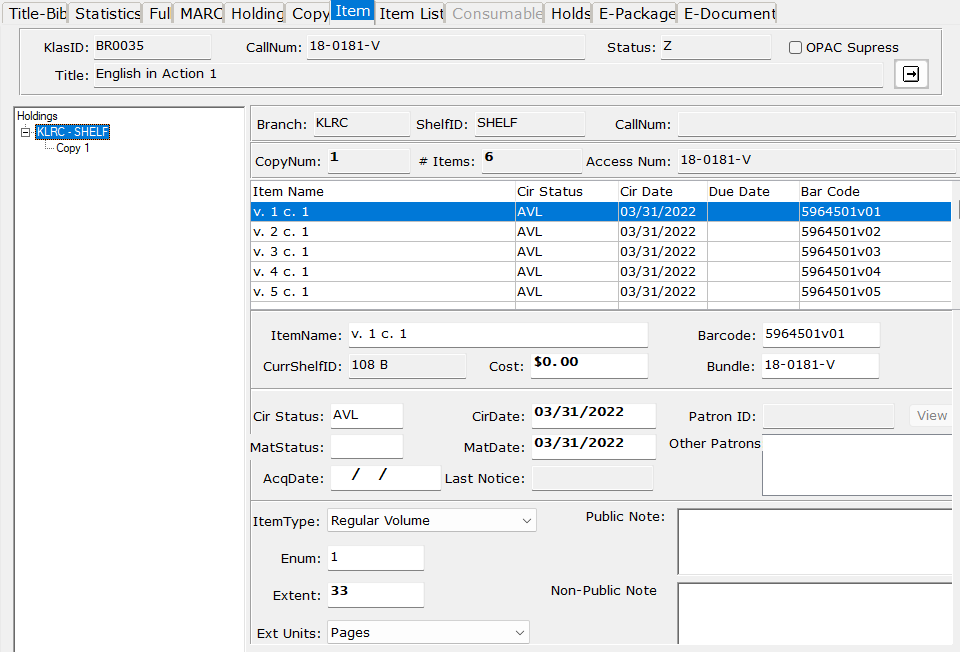 Material Requests
Setting added for whether the tax for a PO is set on the Header or by Line
MatRequest Line tab can now record up to four lines of Sub-Detail
Extended price calculated automatically (quantity*unit price)
[Speaker Notes: 7.7.75 #KLAS-2905, 2853
7.8.2 #KLAS-2975 
Extended price does not automatically update the unit price of the parent MatRequest Line at this time. 
Number of sub-detail lines and defaults configured by Line Type.]
Material Requests screenshot
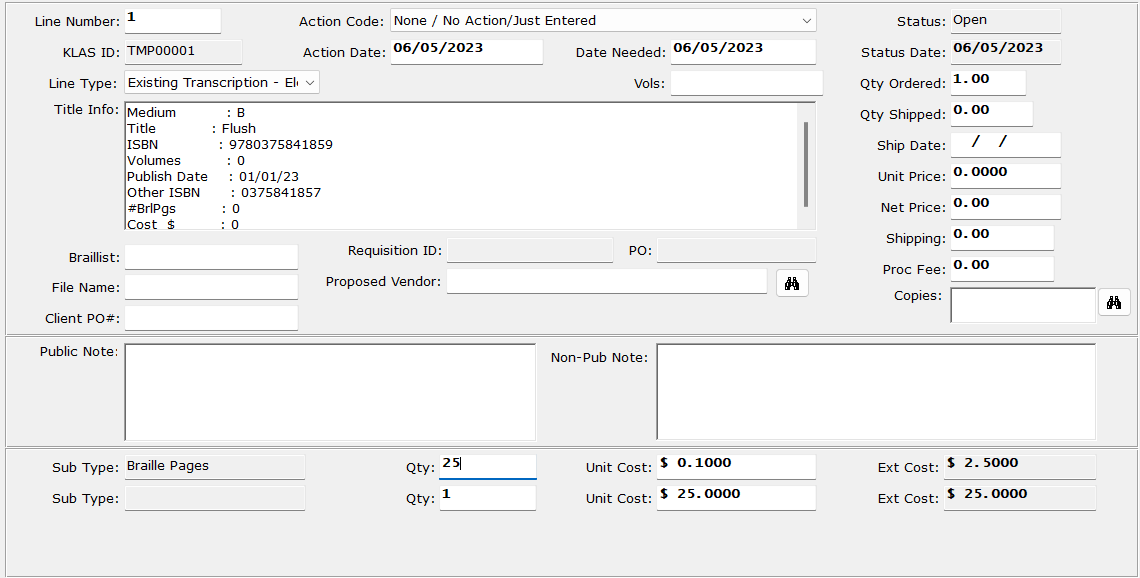 Acquisitions
Invoice ID expanded from 8 characters to 15
Invoice Line tab header now displays Patron ID and Name
[Speaker Notes: Invoice ID: 7.8.2 #KLAS-2985
Line Sub-detail: 7.8.3 #KLAS-3004
Line header: 7.8.4 #KLAS-3009]
Acquisitions - New Invoice Print Tokens
Header Form
Detail Form
CurrentPage
InvoicePatronID & Name 
Resp1-2 and Child1-2 PatronID & Name
ChildPatronID & Name
ShipToAttention
MRUserRef1-2
MRLineUserRef1 to 3
Trim(@Token@)
LineNum
InvoiceLineType & Desc
PubYear
NumVolumes
MRUserRef1-2
MRLineUserRef1 to 3
[Speaker Notes: Note that, for fields stored on the MatRequest, the Invoice print output will look to the MatRequest associated with the first Line of the Invoice. 
7.8.4 #KALS-2995]
Patron
Patron Census Notice option to generate output as multiple files fixed
[Speaker Notes: Census notice fix: 7.7.74 #KLAS-2869]
WebOrder
Fixed WebOrder download links
Fixed recent bugs blocking Add MatRequest or using 2-level Circulation pattern
[Speaker Notes: Download links: 7.7.71 #KLAS-2855
Bugs: 7.8.3 #KLAS-3013
7.8.4 #KLAS-3014
7.8.4 #KLAS-2955]
APH Census
Additional configurable values for PatronTypes, relationships
Now supports certifiers responsible more than 1 district
Certify runs faster for re-submits
Fixes for irrelevant errors on WebOrder Census
More flexibility
Bug fixes
[Speaker Notes: Configuration: 7.7.77 #KLAS-2928
Certifiers for more than 1 district and faster re-submits: 7.8.2 #KLAS-2964
Irrelevant error: 7.8.2 #KLAS-2965 Disability and handicap code validation errors fixed; “invalid IEP” for IRCs that do not include IEP on Web coming soon]
APH Integration
Set up in KLAS needed to connect Vendor to online ordering URL & embed your credentials.
Then, just use the “Set as On Order” button
It’s (almost) here! 
APH online ordering is now Live at our Beta customer!
[Speaker Notes: Set as On Order: 7.8.2 #KLAS-2984
Check order status: 7.8.2 #KLAS-2994]
Upcoming Development:
APH Census updates
Tracking numbers
APH Catalog Integration
& more…
[Speaker Notes: Presenter tips: This layout is great for large screenshots – but you can also remove the heading placeholder from any slide to make the content larger. The world is your oyster!]
APH Census Updates
Any changes mandated by APH (new fields, etc.)  
Get local procedures (including the export) integrated into KLAS baseline
New screens to run export and other features
Possible - way for teachers to return the completed pdf (Digitizing Documentation)
Possible - updates to Census Notice
[Speaker Notes: Return Completed Census Notice – Do we need to provide a way for teachers to securely upload completed Census Notice pdfs? Potentially upload via WebOrder? Note: email is not secure!
Census Notice – Does this need to be an editable PDF?]
Upcoming Development
Tool to remove Graduated/Withdrawn student info from database
New Tracked Shipment Function
USPS free matter, other tracking APIs (Ex: FedEx, UPS, etc.)
New Feature Suggestions from klasusers.com discussion forums & enhancement requests:
Making a patron “Not Active” automatically makes their relationships “Inactive”
Add a “Go to PO” from Mat Requests - Line Details Tab
Add a “Go to Catalog Record” from Mat Requests – Line Details Tab
Add “Go to Patron Record” from Mat Request for All Patrons
New Feature Suggestions from klasusers.com discussion forums & enhancement requests:
Make the “On Order” counter functional in Equipment & Catalog
Add tab to show “Open Purchase Orders” in Equipment & Catalog
Add tab to show “Open Mat Requests” in Equipment & Catalog
Q&A
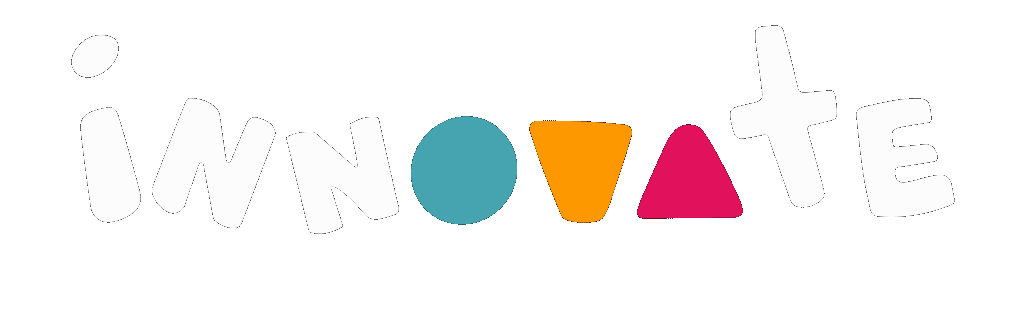 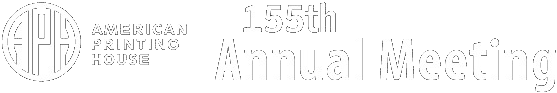